GRIDMAN Task Group Opening Presentation Session #80

[IEEE 802.16 Mentor Presentation Template (Rev. 0)] 
Document Number:
IEEE 802.16-12-0468-00-Gdoc_GRIDMAN_Opening_presentation_s80
Date Submitted:
16-July-2012
Source:
Tim Godfrey			Voice:
EPRI				E-mail:	

*<http://standards.ieee.org/faqs/affiliationFAQ.html>
Re:

Base Contribution:
N/A
Purpose:
Session #80 Opening Report / Agenda for  GRIDMAN Task Group
Notice:
This document does not represent the agreed views of the IEEE 802.16 Working Group or any of its subgroups. It represents only the views of the participants listed in the “Source(s)” field above. It is offered as a basis for discussion. It is not binding on the contributor(s), who reserve(s) the right to add, amend or withdraw material contained herein.	
Copyright Policy:
The contributor is familiar with the IEEE-SA Copyright Policy <http://standards.ieee.org/IPR/copyrightpolicy.html>.	
Patent Policy:
The contributor is familiar with the IEEE-SA Patent Policy and Procedures:
<http://standards.ieee.org/guides/bylaws/sect6-7.html#6> and <http://standards.ieee.org/guides/opman/sect6.html#6.3>.
Further information is located at <http://standards.ieee.org/board/pat/pat-material.html> and <http://standards.ieee.org/board/pat >.
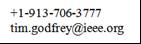 802.16 GRIDMAN Task Group Opening ReportSession #80, San Diego, CA
16 July 2012
GRIDMAN Purpose and Scope
GRIDMAN – “Greater Reliability in Disrupted Metropolitan Area Networks”
Improving metropolitan area and field area wireless network reliability and robustness

Applications / Stakeholders
Utilities: Smart Grid, Distribution Automation 
Public Safety
Disaster Relief
Government applications
Critical Infrastructure
GRIDMAN Status
During Session #79
Resolved all 53 comments on 802.16n/D2. Resolutions are  in commentary database IEEE 802.16-12-0340-02-Gdoc
33 accepted/accept modified, 5 rejected, 15 superseded

Resolved all 112 comments on 802.16.1a/D2. Resolutions are in commentary database: IEEE 802.16-12-0341-02-Gdoc
74 accepted / accept modified, 5 rejected, 32 superseded, 1 withdrawn
Session #79 Output Documents
This closing Report – IEEE 802.16-12-0386-01-Gdoc
GRIDMAN Commentary Database at end of Session for 802.16n/D2 : IEEE 802.16-12-0340-02-Gdoc 
GRIDMAN Commentary Database at end of Session for 802.16.1a/D2: IEEE 802.16-12-0341-02-Gdoc

Minutes of Session #79 – IEEE 802.16-12-0385-00-Gdoc

Two Recirculation Letter Ballot drafts
LB37b 	On 802.16rev3:		 P802.16n/D3 
LB 38b 	On 802.16.1:		 P802.16.1a/D3
LB37b and LB38b Results
The results of IEEE 802.16 Letter Ballot Recirc #37 is as follows:
Approve: 42 = 97.7%
Disapprove: 1
Abstain: 5
Return: 48/87 = 55%
Responses to LB37b: 24 approve, 0 disapprove, 2 abstain

The results of IEEE 802.16 Letter Ballot Recirc #38 is as follows:
    Approve: 43 (100%)
    Disapprove: 0
    Abstain: 6
    Return: 49/87 = 56%
 Responses to LB38b: 22 approve, 0 disapprove, 2 abstain
Goals for Session #80
Comment resolution for LB37b comments on 802.16n/D3 in commentary database IEEE 802.16-12-0444 (802.16rev3 baseline)
18 comments (11 technical)
Comment resolution for LB38b comments on 802.16.1a/D3 in commentary database IEEE 802.16-12-0445 (802.16.1 baseline)
36 comments (33 technical)
Goals for Session #80
Complete comment resolution on LB37b and LB38b
Update and release Drafts D4
Forward D4 drafts to Sponsor Ballot
GRIDMAN Session #80 Agenda
GRIDMAN Timetable
Approved SRD    			Nov 2010   
SARM finalized, AWD ToC approved	Jan  2011
Contributions for AWD		Mar - July  2011
Contributions for AWD		Sept  2011 
Contributions / TG internal review ballot 	Nov 2011 
WG LB 				Jan 2012 
Recirc 1    				Mar  2012 
Recirc 2    				May 2012 
Start Sponsor Ballot			July 2012
Sponsor Recirculation Ballots		September 2012 – Jan 2013
Sponsor  completed – Fwd to Nescom	Mar 2013
Approved Std      			June 2013
Administrative
Review of Patent slides
This slide set is available at http://standards.ieee.org/board/pat/pat-slideset.ppt

Don’t forget to sign in for your attendance
http://murphy.events.ieee.org